بسم الله الرحمن الرحیم
به سوی دستیابی به یک چارچوب نوین در ایران ( بررسی بیانیه شماره 34 هیئت استانداردهای حسابداری )
استاد : دکتر عطاالله محمدی 
                ارائه دهنده : 
         محمد آرش ظاهری  -  وریا  گویلی 

دانشگاه علوم و تحقیقات کردستان اسفند 92
تا قبل از صدور بیانیه  34 , نظام حسابداری وگزارشگری مالی دولت های ایالتی و محلی کشور امریکا بر اساس چارچوب نظری موضوع بیانیه ی مفهومی شماره ی یک واصول دوازده گانه وبیش از سی بیانیه ی استاندارد مصوب هیات استاندارد های حسابداری دولتی طراحی گردیده بود .
در سال 1999 مدل جدید گزارشگری مالی دولتی مصوب(GASB )طی یک بیانه ی مفصل حاوی 166 بند به همراه ضمائم آن به شماره ی 34 ابلاغ گردیده.در واقع بیانیه 34 براساس چارچوب نظری مبتنی بر مسئولیت پاسخگویی موضوع بیانیه ی مفهومی شماره ی یک تدوین گردیده است که ویژگی های نظام حسابداری و گزارشگری مالی دولتهای ایالتی ومحلی امریکا را که در آغاز هزاره ی سوم میلادی در جریان اجراست, به تفضیل بیان میکند .
انتشار بیانیه شمارۀ 34 (GASB 34)  هیئت تدوین استانداردهای حسابداری دولتی  در سال 1999 با عنوان «صورتهای مالی اساسی و گزارش تجزیه‌وتحلیل مدیریت برای دولتهای محلی و ایالتی»،‌ تحولی بزرگ در حسابداری دولتی ایجاد نمود و برای اولین بار حسابداری تعهدی را برای تمام فعالیتهای دولتی الزامی نمود.
شالوده نظام حسابداري در بخش دولتي و غير انتفاعي بر مفهوم مسئوليت پاسخگويي قرار دارد. براساس اين مفهوم، دولتها بايد در برابر شهروندان خود پاسخگو باشند و بتوانند فرايند جمع آوري منابع مالي و نحوه مصرف اين منابع را به گونه اي مناسب توجيه كنند.
شاید بتوان پذیرفت که چشمگیر ترین دگرگونی در مدل گزارشگری مالی دولتی  و غیر انتفاعی تهیه صورتهای مالی اساسی دولت به عنوان یک شخصیت حسابداری است.
 این مجموعه از صورتهای مالی بر مبنای تعهدی کامل تهیه شده و وضعیت  مالی و نتایج عملیات دولت را بدون توجه به ساختار زیر بنایی حسابهای مستقل آن در قالب دو مجموعه فعالیتهای از نوع دولتی و مجموعه فعالیتهای از نوع  انتفاعی با یکدیگر ترکیب کرده و ارائه می کند.
 صورتهای ارائه شده در برگیرنده اطلاعاتی خواهد بود که در جهت ارزیابی  مسئولیت پاسخگویی عملیاتی مفید است.
 این صورتها شامل دو نوع گزارش مالی صورت خالص دارائیها و صورت  فعالیتها است.
ضرورت و اهمیت به‌کارگیری حسابداری تعهدی
تاکنون در تحقیقات انجام‌شده در ایران، به‌خصوص در مورد حسابداری دولتی، صرفاً به مزایای استفاده از روش تعهدی پرداخته شده و در کشور ما هنوز موانع و ظرفیتهای لازم برای استقرار آن بیان و بررسی نشده است. در امر پذیرش حسابداری تعهدی توصیه شده است که کشورها باید واقعبین و عملگرا باشند و در محدوده منابع و ظرفیتها قدم بردارند؛ به این دلیل که فرایند باید تدریجی باشد تا ظرفیت حرفه‌ای (مانند نیروی انسانی متخصص) توسعه یابد.
ادبیات حسابداری مدرن بخش عمومی، بر اندازه‌گیری کارایی تاکید دارد. بنابراین توصیه شده است که مجموعه صورتهای مالی بر مبنای حسابداری تعهدی تنظیم شود. اندازه‌گیری کارایی هر فعالیتی به تعیین صحیح میزان ورودیها و خروجیهای منابع برای آن فعالیت نیاز دارد. به‌طور عمده این ورودیها و خروجیها توسط سیستم حسابداری هر واحد اقتصادی باید شناسایی، اندازه‌گیری و در نهایت ثبت و گزارش شود.در گذشته تصور بر این بود که سیستم نقدی برای بخش عمومی مناسبتر است، زیرا با قوانین و مقررات سازگاری بیشتر دارد.
حسابداری تعهدی عملکرد صحیح فعالیتهای بخش عمومی را گزارش می‌کند و امکان کارایی مدیریت را فراهم می‌سازد تا رسیدن به هدفها با کمترین هزینه میسر شود.  از آنجا که حسابداری تعهدی پیشنیاز بودجه‌ریزی عملیاتی است، در سیستم حسابداری دولتی نیز تغییرات زیادی انجام گرفت اما حسابداری دولتی در ایران همچنان نقدی تعدیل‌شده باقی مانده است.
حسابداری تعهدی
حسابداری تعهدی روشی است که معاملات مالی را در زمانی که تمام اجزای آن رویداد مالی اتفاق افتاده است در همان دوره مالی مربوط، ثبت می‌کند. 
. به‌دنبال پذیرش این روش موارد زیر تهیه می‌شود:• صورتهای مالی جامع از وضعیت سازمان در پایان دوره (ترازنامه) • صورتهای مالی جامع از عملکرد سازمان برای دوره مالی (صورت‌حساب عملکرد)
استقرار سیستم حسابداری تعهدی و گزارشگری بر مبنای آن، مستلزم اجرای عناصر حسابداری تعهدی است که برای بررسی ظرفیت قوانین و مقررات مالی محاسباتی، باید ظرفیت قوانین و مقررات برای اجرای هر یک از عناصر حسابداری تعهدی مورد بررسی قرار گیرد. 
عناصر حسابداری تعهدی عبارتند از داراییها، بدهیها، ارزش خالص داراییها، درامدها، و هزینه‌ها.
مبنای حسابداری تعهدی به‌طور کلی اطلاعات بهتری از بهای تمام‌شده مربوط به تولید کالاها و خدمات ارائه می‌دهد.
مبنای تعهدی یک روش برتر حسابداری برای منفعت اقتصادی هر سازمانی است. این مبنا به‌جای آنکه صرفاً بر دریافت و یا پرداخت وجه نقد تاکید کند، بر اندازه‌گیری معاملات و رویدادهای واقعی تاکید دارد و به‌همین دلیل، مربوط بودن، بی‌طرفی، بهنگام بودن، کامل و مقایسه‌پذیربودن اطلاعات حسابداری را افزایش می‌دهد .
ضرورتهایی برای به‌کارگیری حسابداری تعهدی
7 دسته از پیامدهای به‌کارگیری حسابداری تعهدی در بخش عمومی
1 -  تعریف جامعتری از هزینه برنامه‌های دولت،2 - تاکید بر کنترل هزینه‌ها و اندازه‌گیری اثربخشی،3 - اثر ارقام تعهدی بر تعیین روش قیمتگذاری برای استفاده‌کننده،4 -  نیاز به نشان دادن بهره‌وری بیشتر برای مذاکرات و چانه‌زنی در قراردادها،5 -  ایجاد پاسخگویی بیشتر برای منابع مورد استفاده و سرمایه‌گذاری نهادهای بخش عمومی،6 - ایجاد پاسخگویی برای سیاستهای بدهی دولت
7 -  اندازه‌گیری اثر مالی سیاستهای دولت بر براوردهای بودجه.
برخی از معایب روش حسابداری تعهدی به شرح زیر است:

• درک حسابداری تعهدی به‌طور کلی در مقایسه با حسابداری نقدی سخت‌تر است و این به‌دلیل پیچیدگی بیشتر صورتهای مالی تعهدی نسبت به صورتهای مالی نقدی است.

• بالا بودن هزینه‌های استفاده از روش تعهدی به سبب نیاز به آموزش مهارتهای بیشتر در زمینه حسابداری تعهدی نسبت به روش نقدی
انتقادهای وارد در به‌کارگیری حسابداری تعهدی
با توجه به آنچه بیان شد، در زمینه به‌کارگیری حسابداری تعهدی انتقادهایی نیز صورت گرفته است. به‌عنوان مثال، منتقدان حسابداری تعهدی در بخش عمومی اظهار می‌دارند که سیستم تعهدی مناسب برای تشکیلاتی است که هدف آن تخصیص است. بنابراین به‌کارگیری آن در بخش عمومی ممکن نیست. تطابق درامدهای نفتی و مالیات با هزینه‌های مصرفی یا سرمایه‌ای ناممکن است.همچنین، گزارش ارزش بازار داراییهایی همچون جاده‌ها، پلها و تونلها و غیره برای انعکاس در ترازنامه از جمله انتقادات وارد بر سیستم حسابداری تعهدی در بخش عمومی به‌شمار می‌رود. در عمده موارد، قیمت بازار برای این داراییها وجود ندارد و یا ارزشگذاری دارایی به اندازه ساخت دارایی هزینه‌بر و مشکل است.
نتیجه گیري :

ایجاد یک تحول بنیادین در نظام حسابداري و گزارشگري مالی ایران ، علاوه بر تحقق شرایط عمومی مورد نیاز ، مستلزم بازنگری در قوانین و مقررات و رویه های عمل در حسابداری دولتی، بوجود آمدن تغییراتی اساسی در نگرش مقامات مسئول نسبت به فرهنگ پاسخگویی و اعتقاد راسخ و راستین آنان به ایفاي عملی مسئولیت پاسخگویی در برابر شهروندان ، یعنی پاسخ خواهان یا صاحبان واقعی حق و پرورش فرهنگ پاسخ خواهی صاحبان حق می باشد .
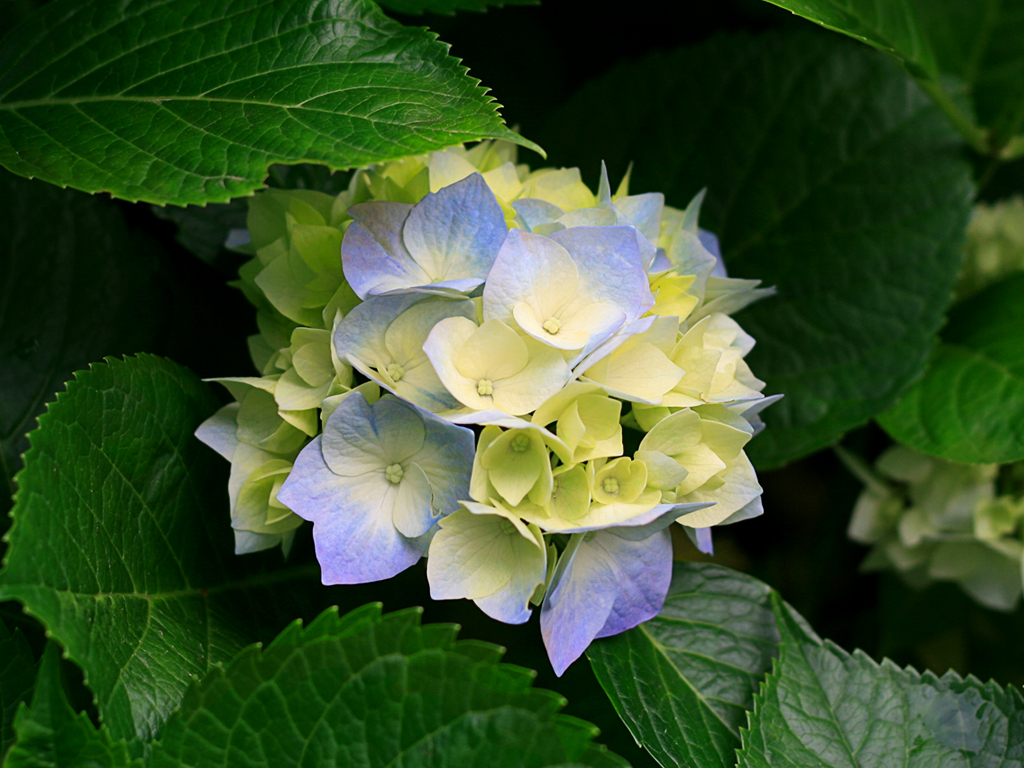 با تشکر 
پایان